Strain Gauge Displacement Transducer
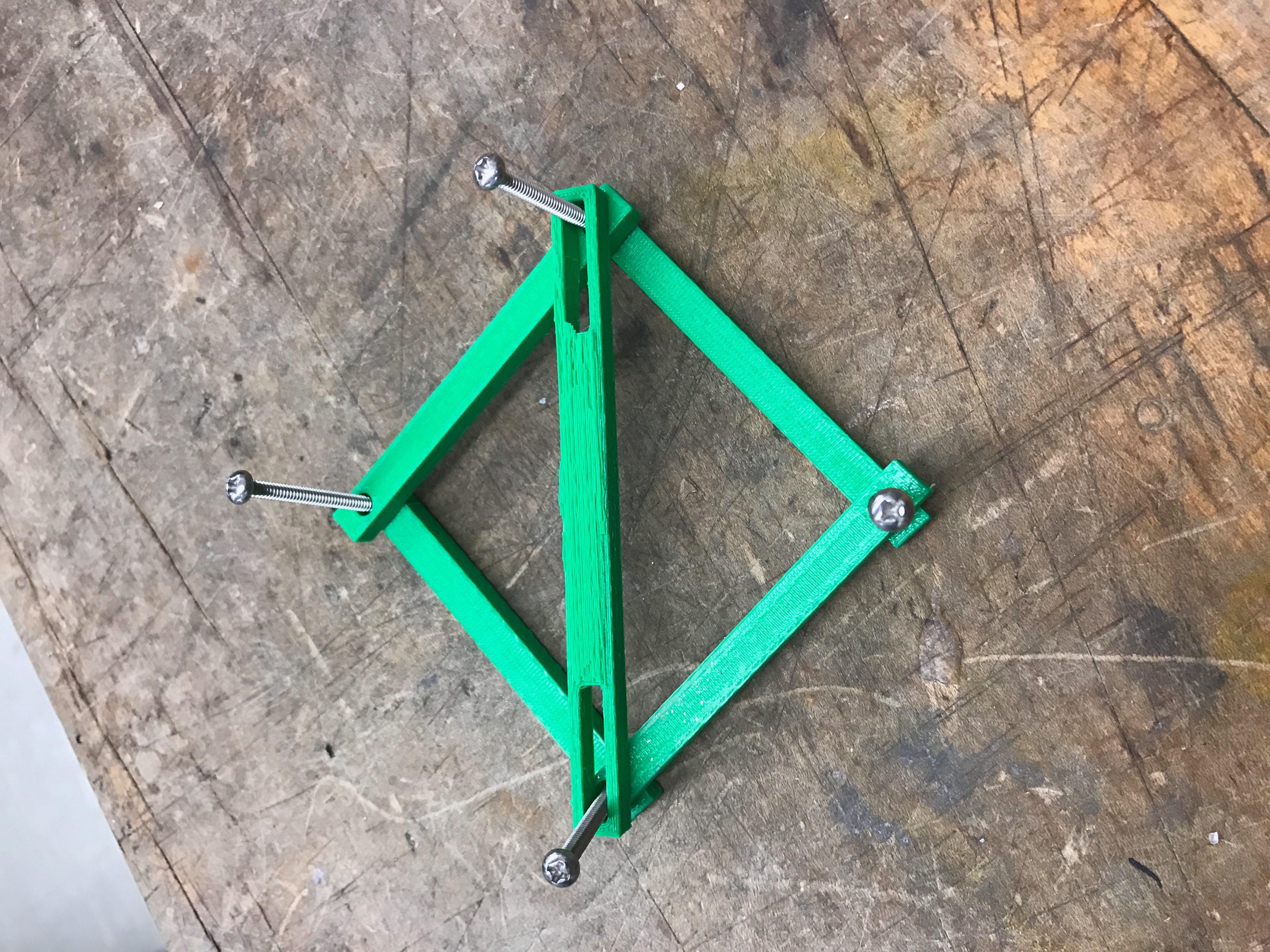 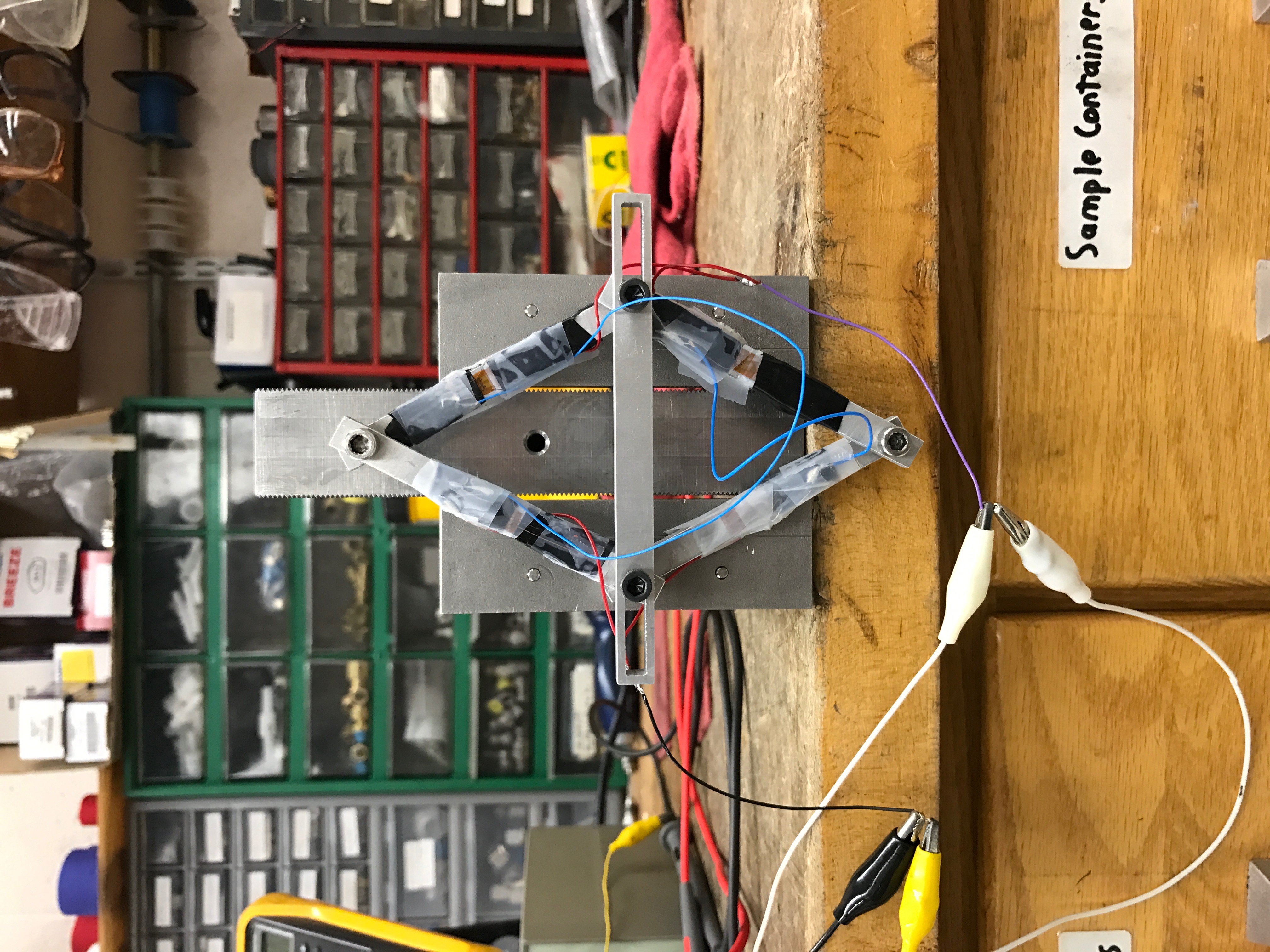 Geosc597-003
12/8/16
Ben Madara
Problem
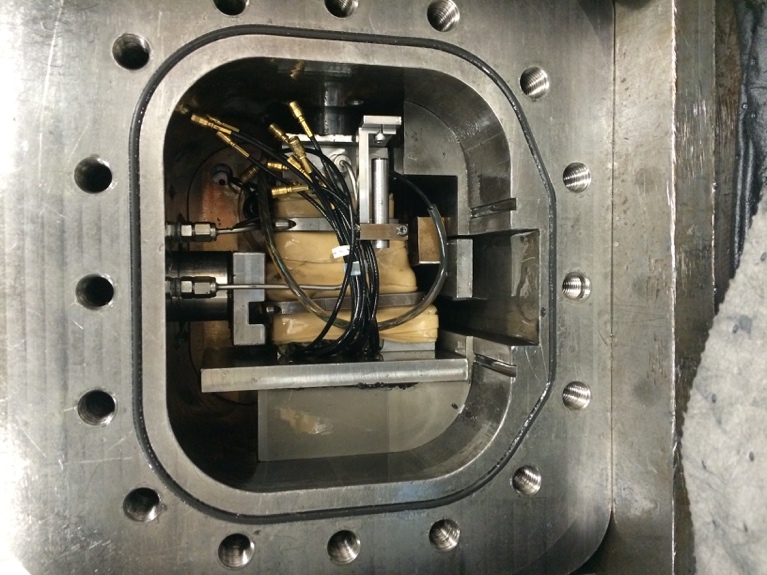 Indirect measurement

Space limitations
Solution: Strain Gauge Displacement Transducer
Mechanical
3d print for sizing
Diamond shape design to employ Wheatstone bridge
Prototype larger for simplicity
High elastic yield point (aluminum alloy)
Electrical
Wheatstone bridge
Signal amplification
Programming
Record data through Arduino
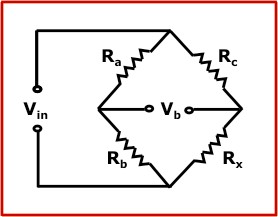 Workflow
Programming
3d Print
Bench Test
Amplifier: INA128
Resistors
Capacitor
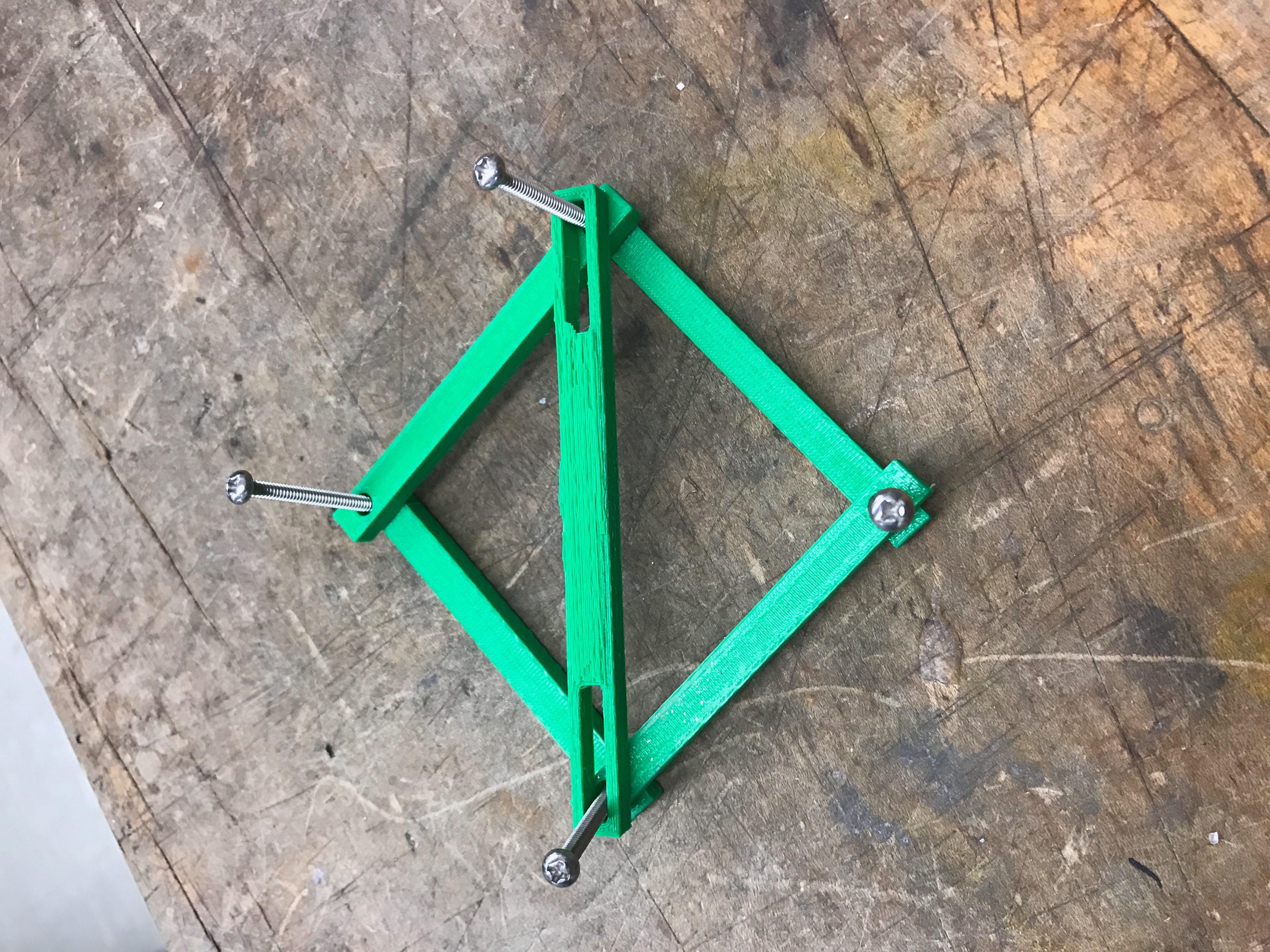 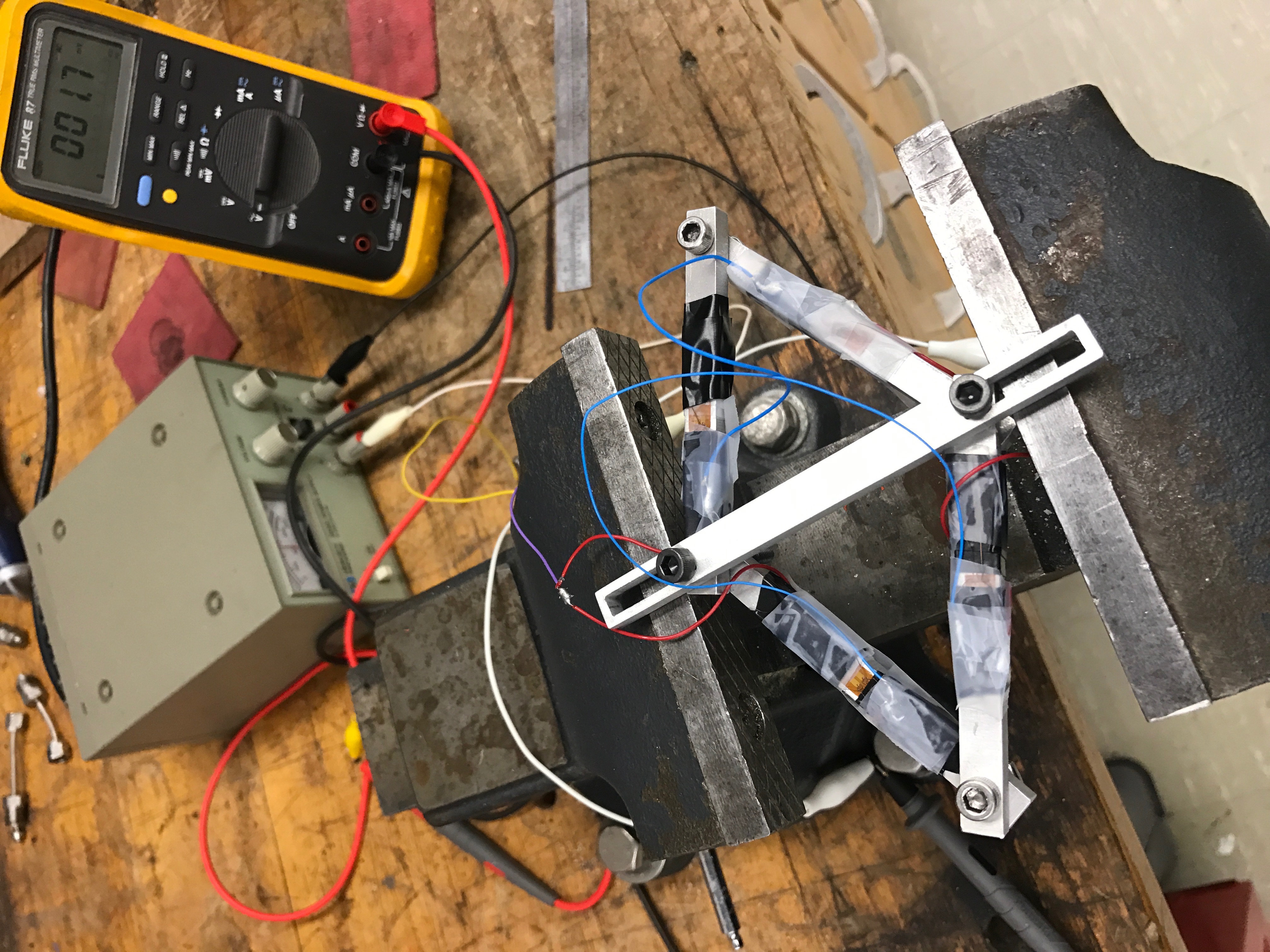 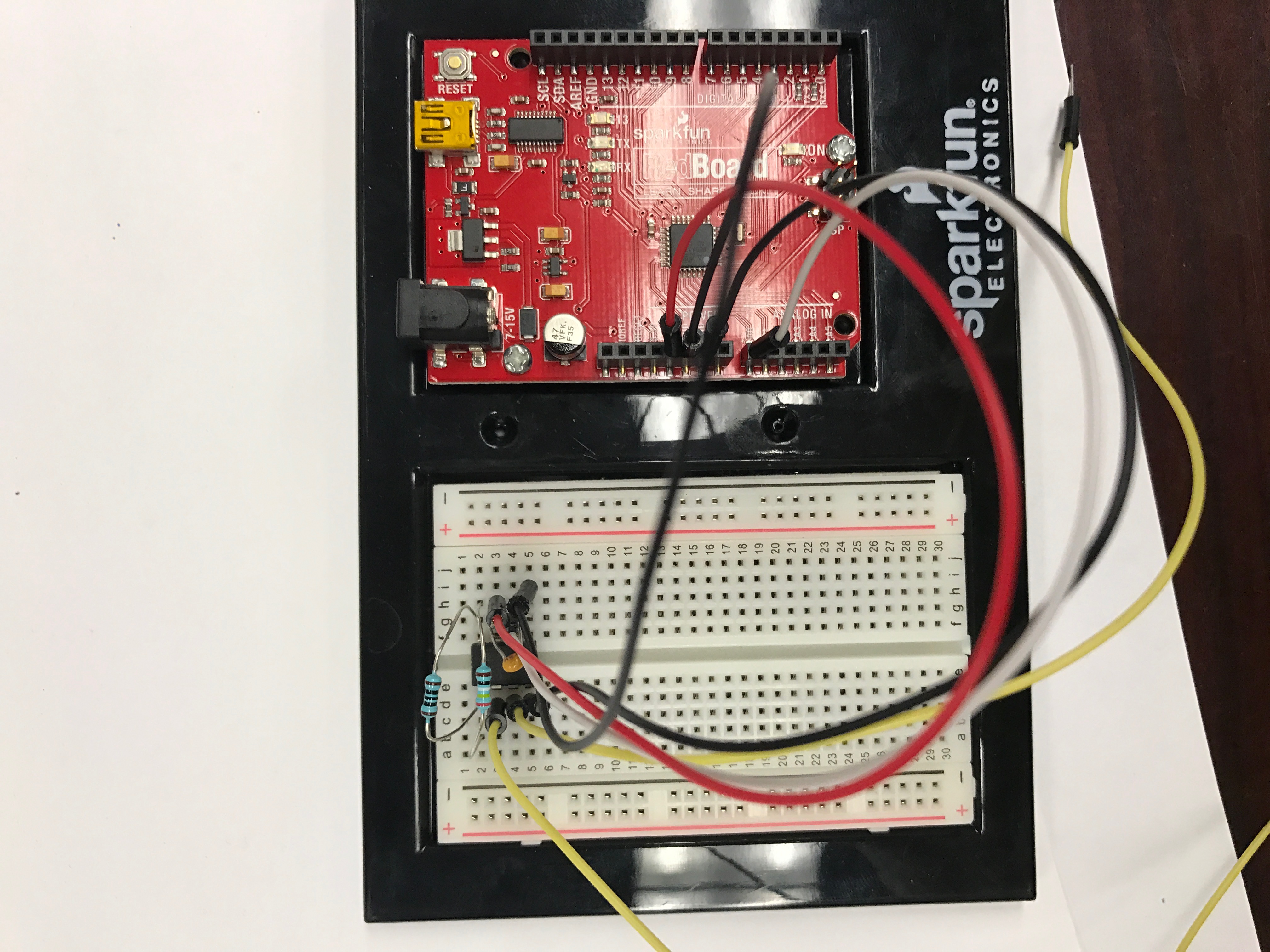 Results
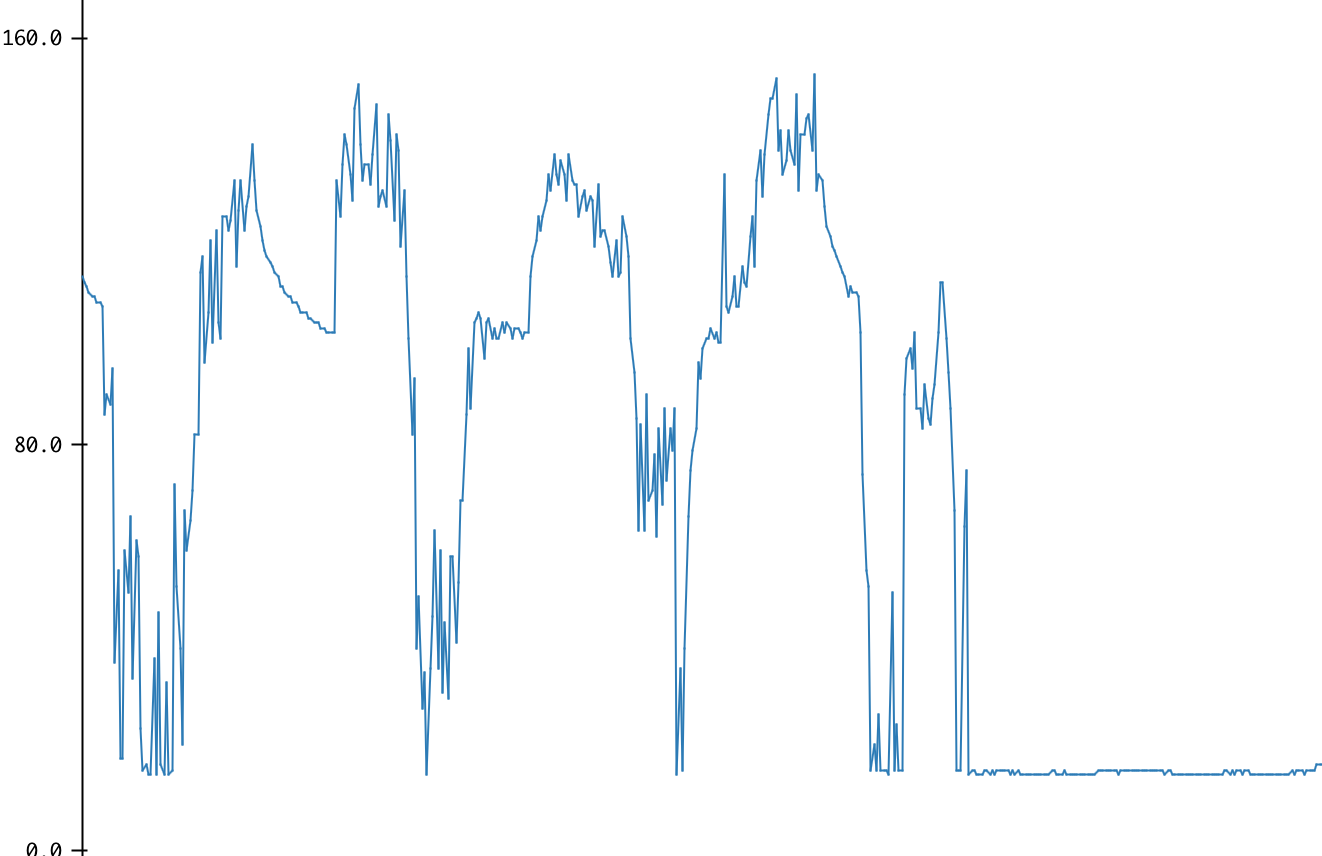 Results/Future Work
Still too noisy for calibration

New strain gauges and amplifiers

Downsize for Pressure Vessel
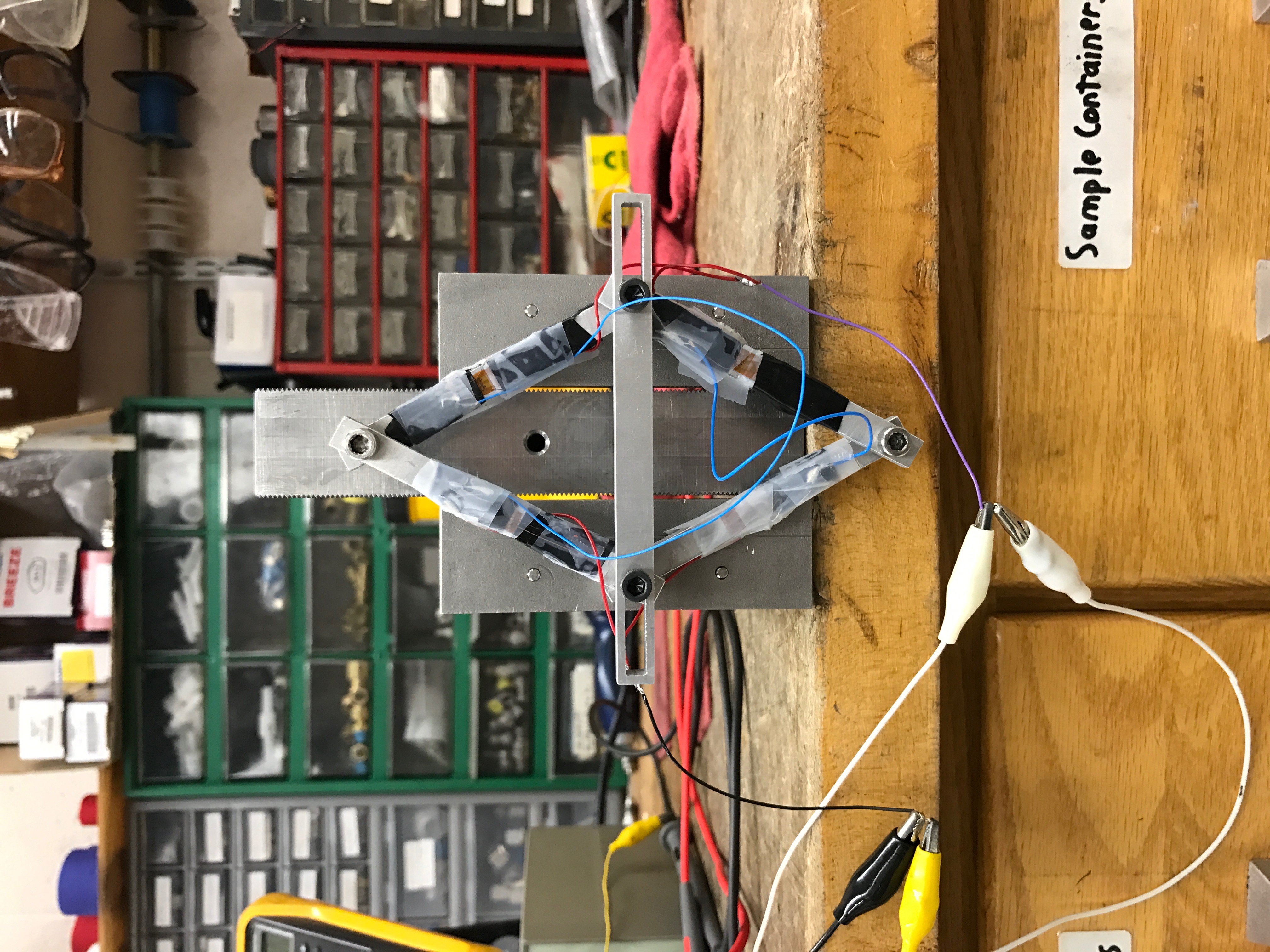 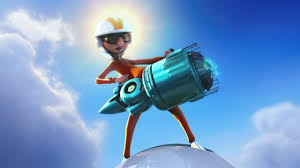